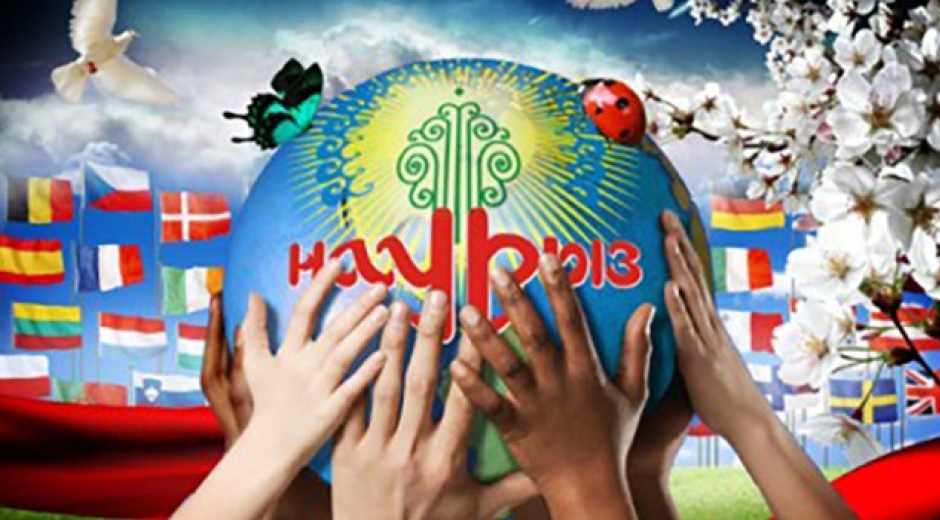 Междунaродный Праздник “Новруз”
НАУРЫЗ МЕЙРАМЫ 
ПРАЗДНИК НОВРУЗ
NAVRO’Z BAYRAMI
Многие Азиатские страны отмечают этот замечательный праздник Новруз(“Наурыз”- В Казахстане) , день равноденствия или новый Год(в частности в Узбекистане
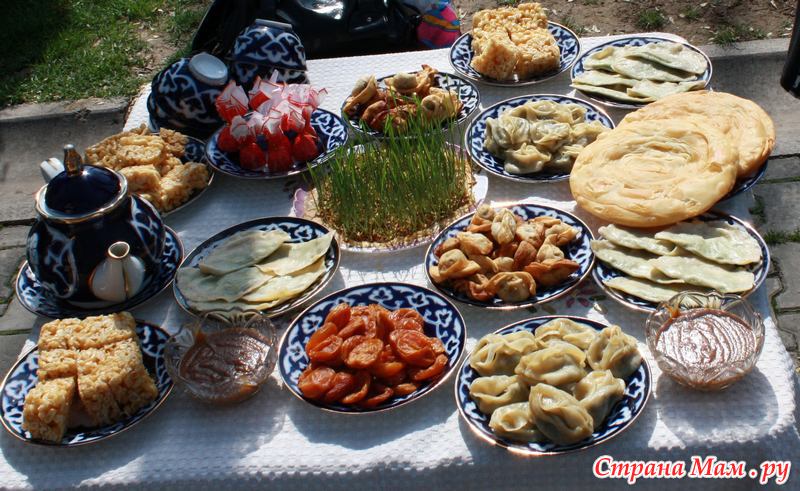 Узбекистан
В Узбекистане существуют свои традиции по украшению праздничного стола ,готовятся определенные продукты .
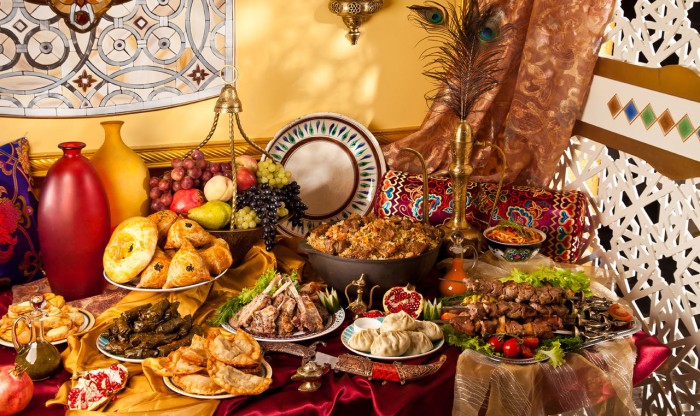 Казахстан
В Казахстане также существуют особенные обычаи и традиции которые отличаются 
от многих Азиатских Стран
Народные Игры  Казахстана.
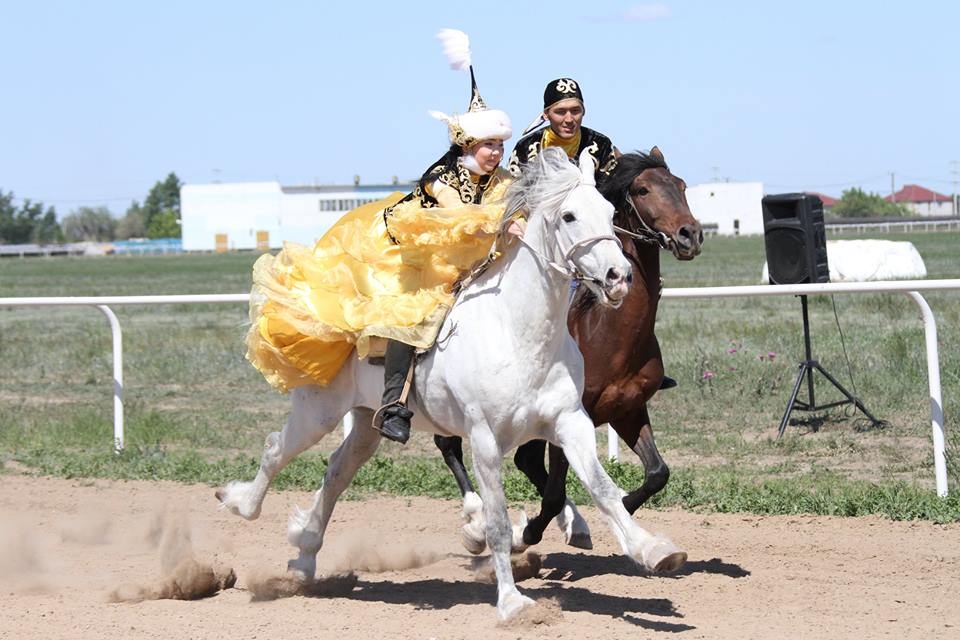 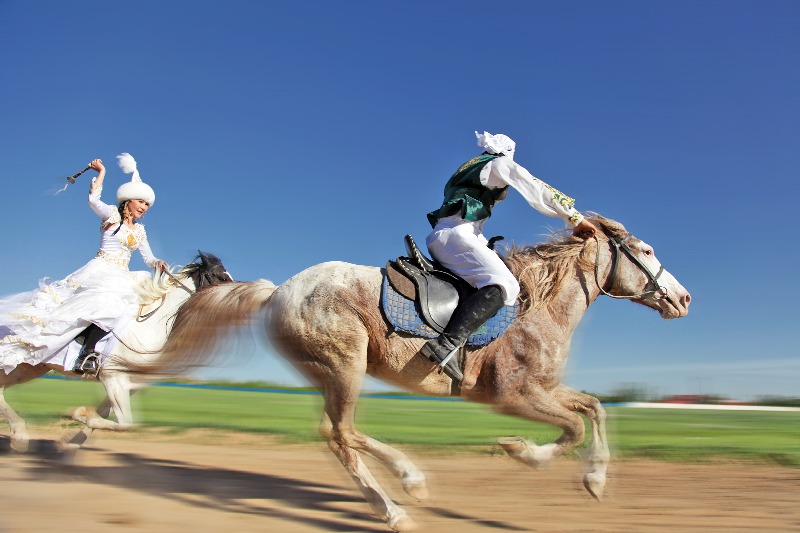 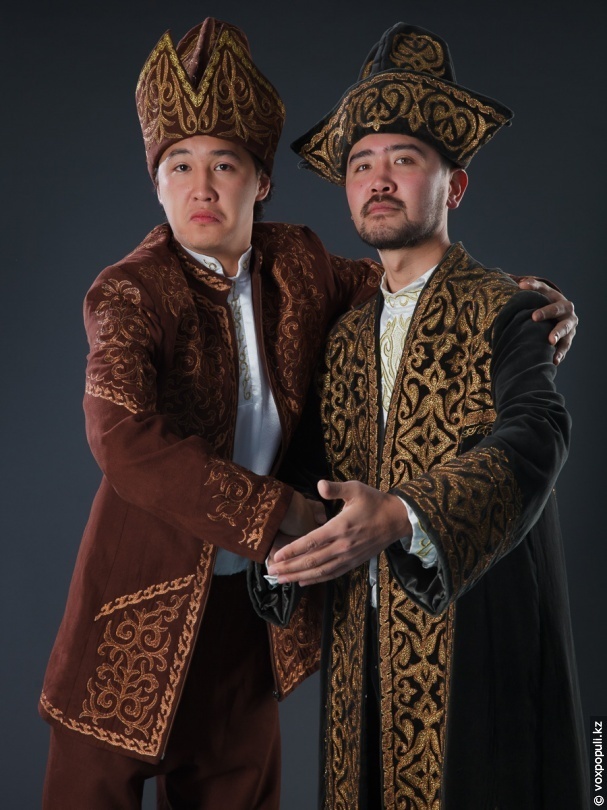 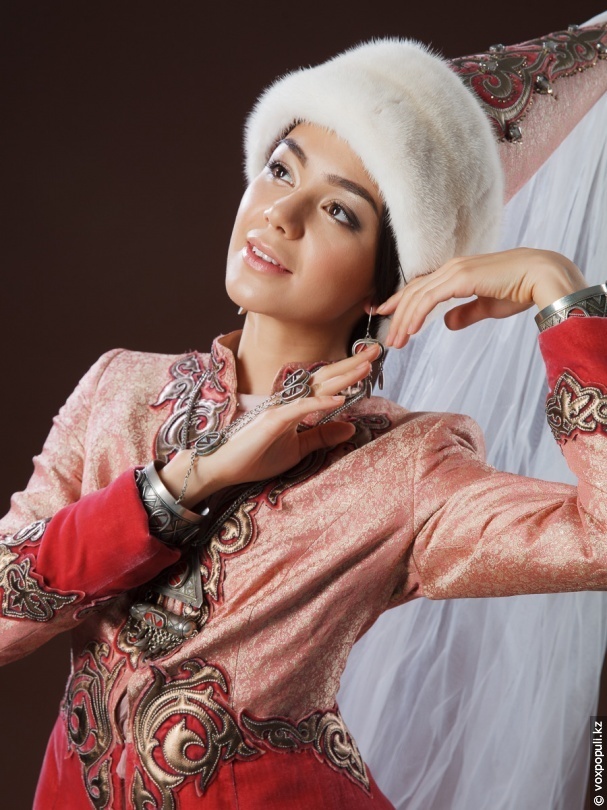 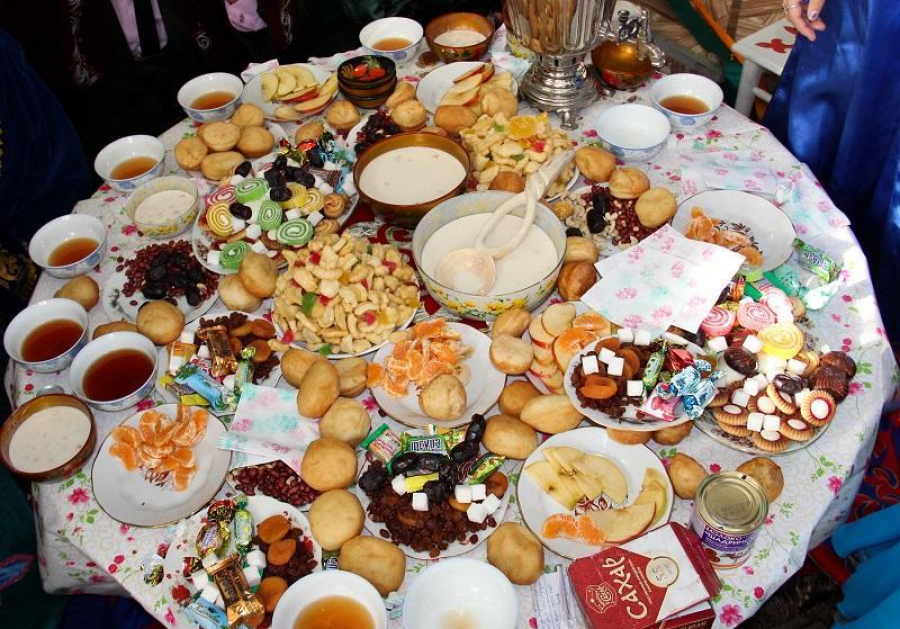 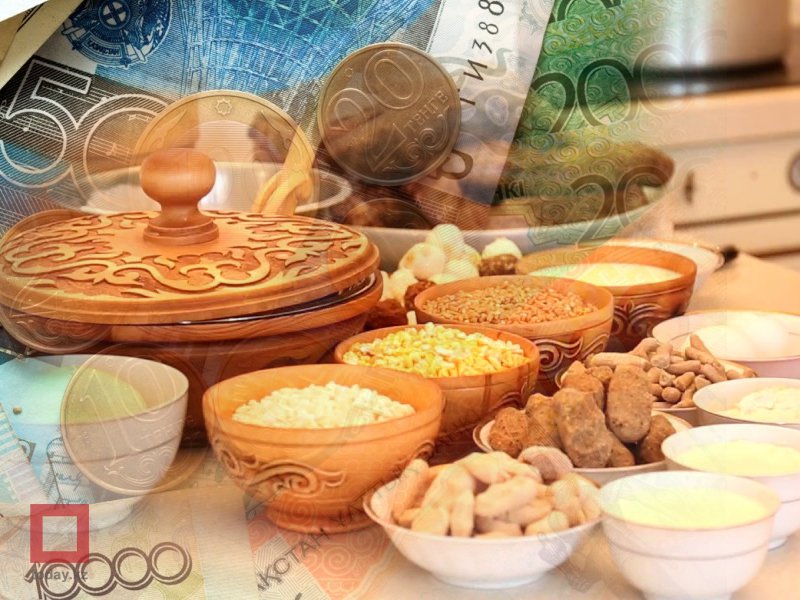 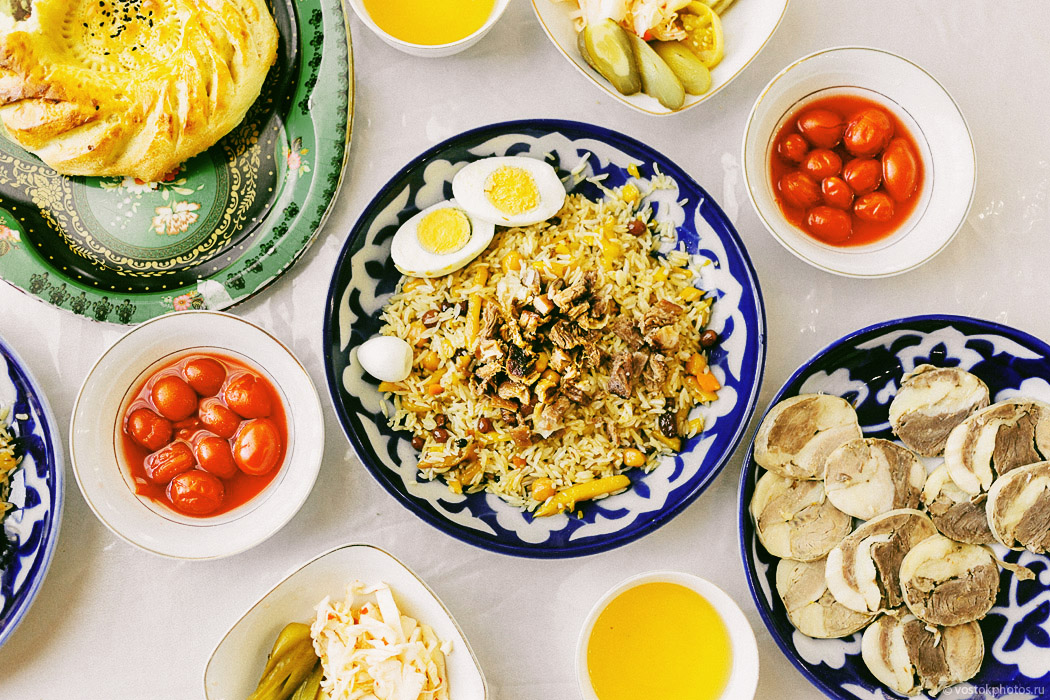 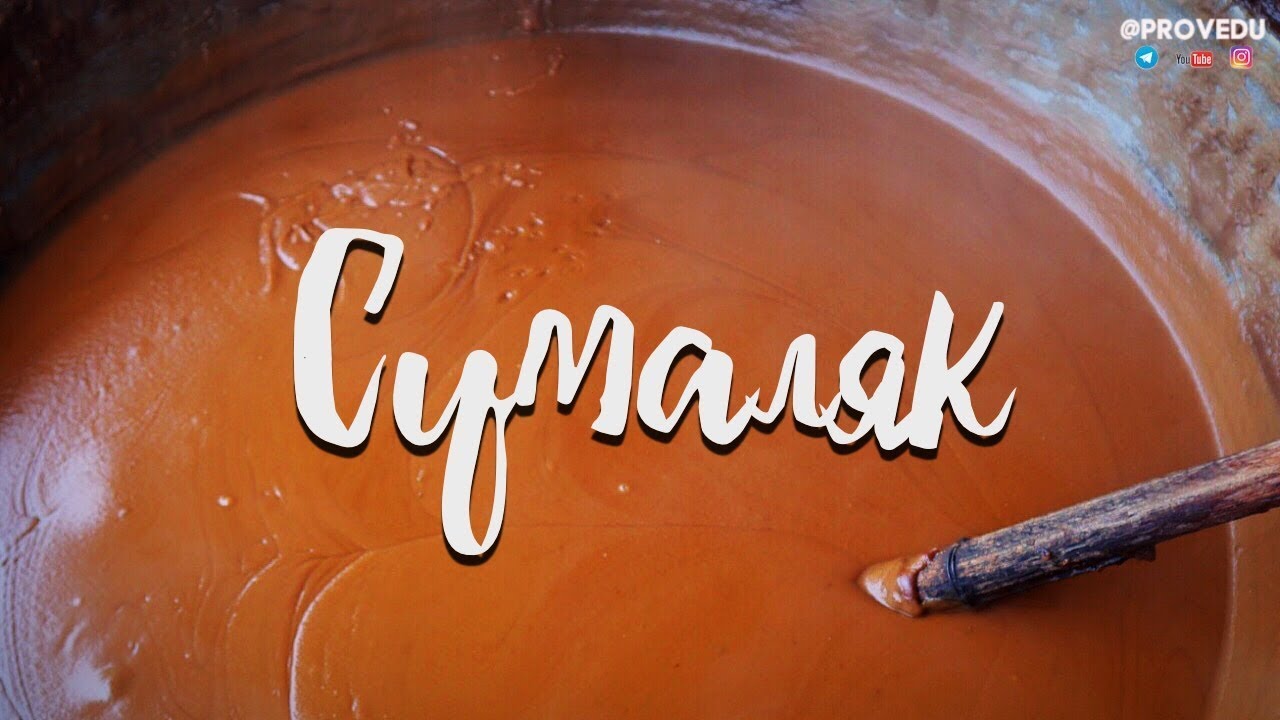 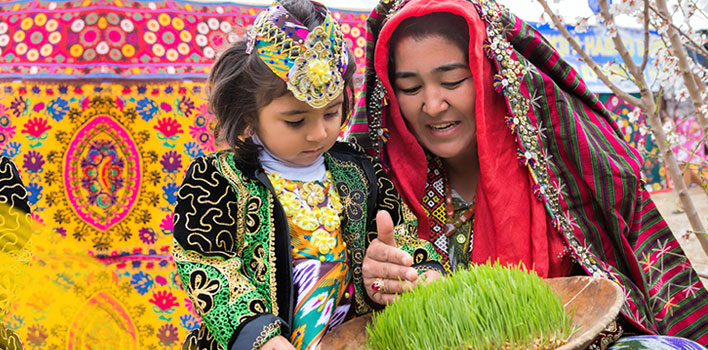 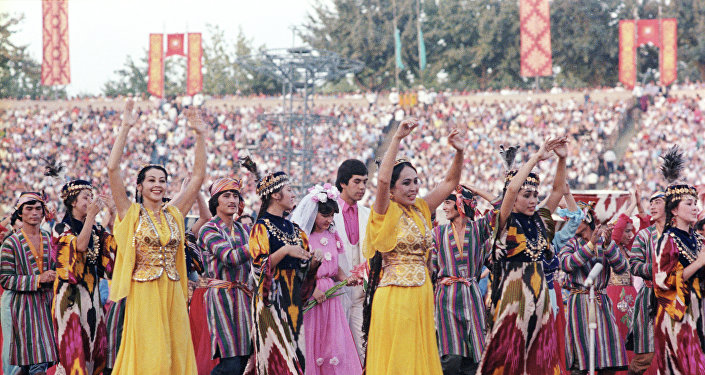